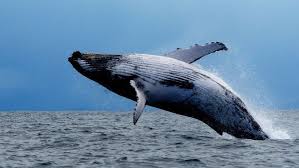 Abbiamo iniziato con molto entusiasmo….
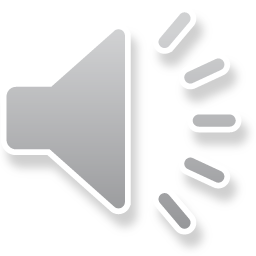 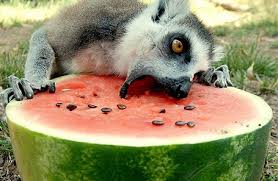 con tanta fame di lavoro…..
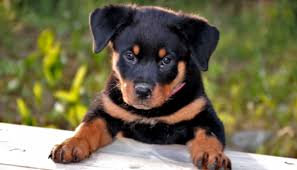 con una grande voglia di crescere…
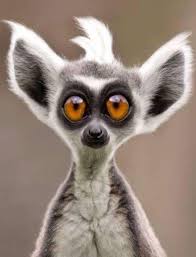 sempre con la massima attenzione….
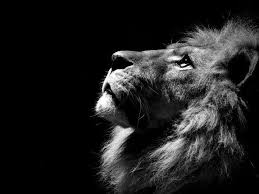 puntando in alto consapevoli della nostra forza……
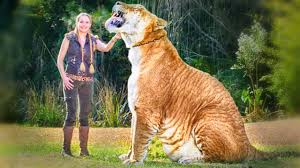 rispettando sempre chi era più piccolo di noi…
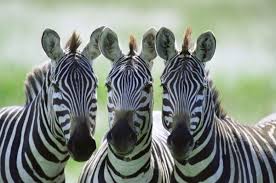 con un ottimo gioco di squadra…
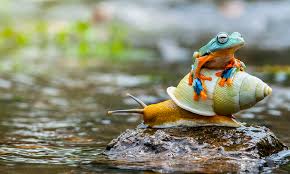 con particolare attenzione all’ambiente…
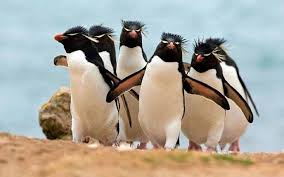 lavorando anche lontano da casa….
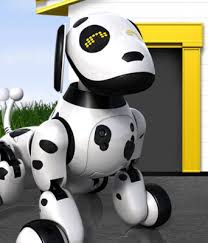 sempre attenti alle nuove tecnologie….
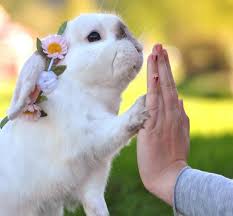 scegliendo i collaboratori giusti…..
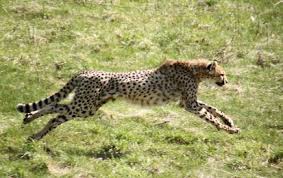 andando spesso di fretta….
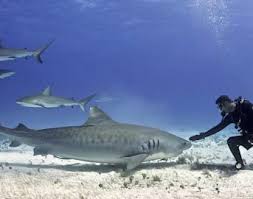 talvolta sprezzanti del pericolo, ma venendoci a compromessi…..
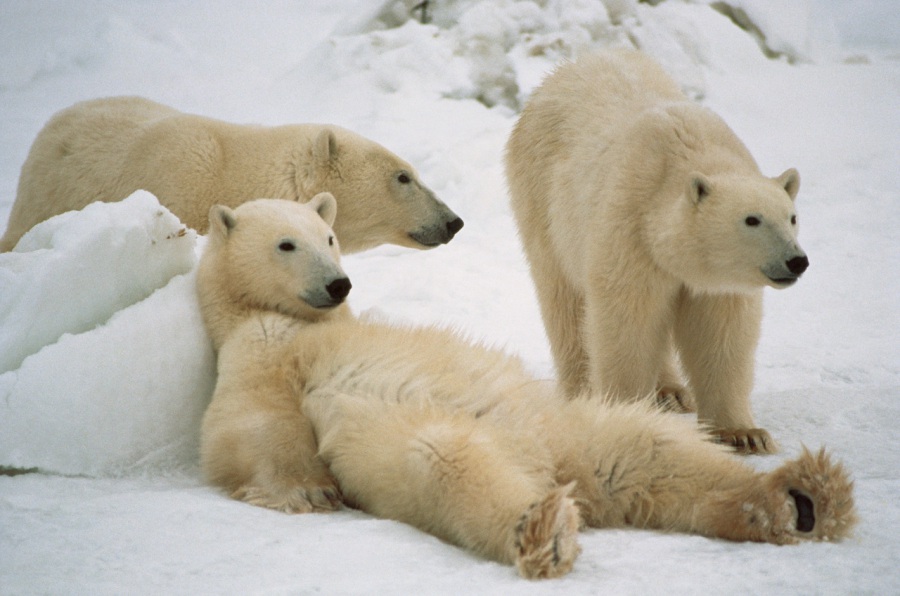 Ma  dobbiamo confessarlo………abbiamo accusato anche momenti di stanchezza,  tanto da dire…….
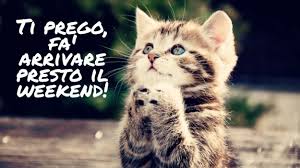 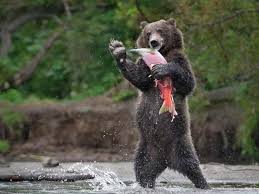 Ma siamo sempre ripartiti alla grande…
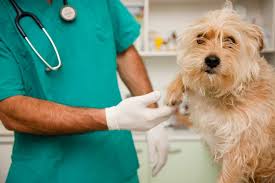 avendo la massima cura per i clienti…
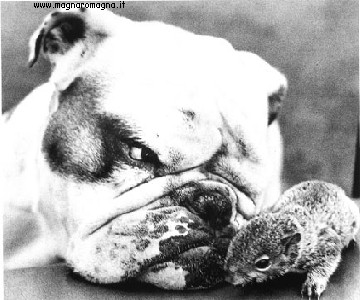 anche se qualche volta abbiamo avuto contrasti con loro.
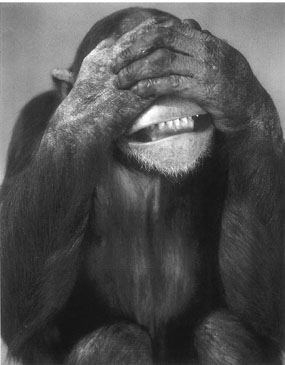 E anche se durante questi ultimi giorni ci siamo scordati di qualcosa......  (ogni riferimento a persone o cose è puramente causale)
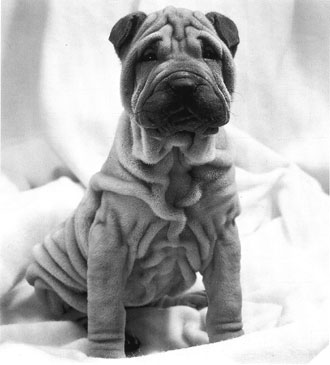 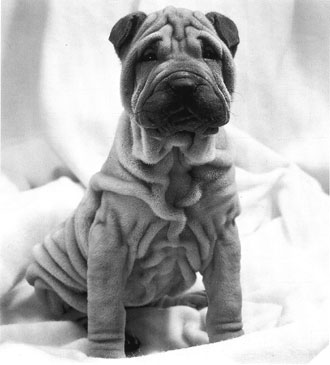 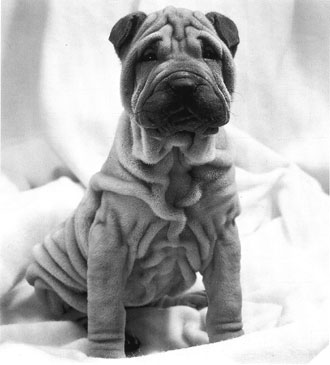 È perchè, e non vogliamo ammetterlo, abbiamo  qualche ruga in più......
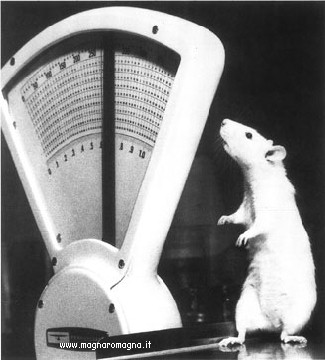 e sicuramente anche qualche chilo di troppo.......
Ma siamo sempre fiduciosi che i prossimi anni siano quelli del grande salto!!
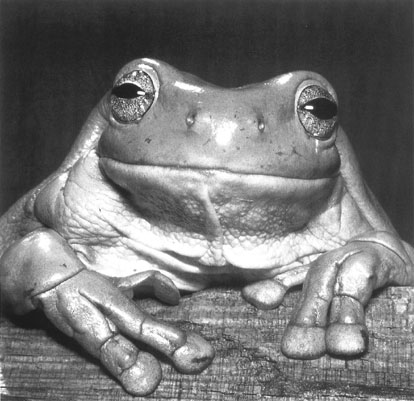 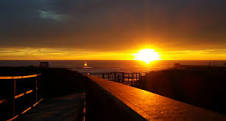 Perché anche se è bello, il tramonto non è il nostro obiettivo…
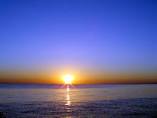 …ma l’alba di un nuovo giorno: il domani.
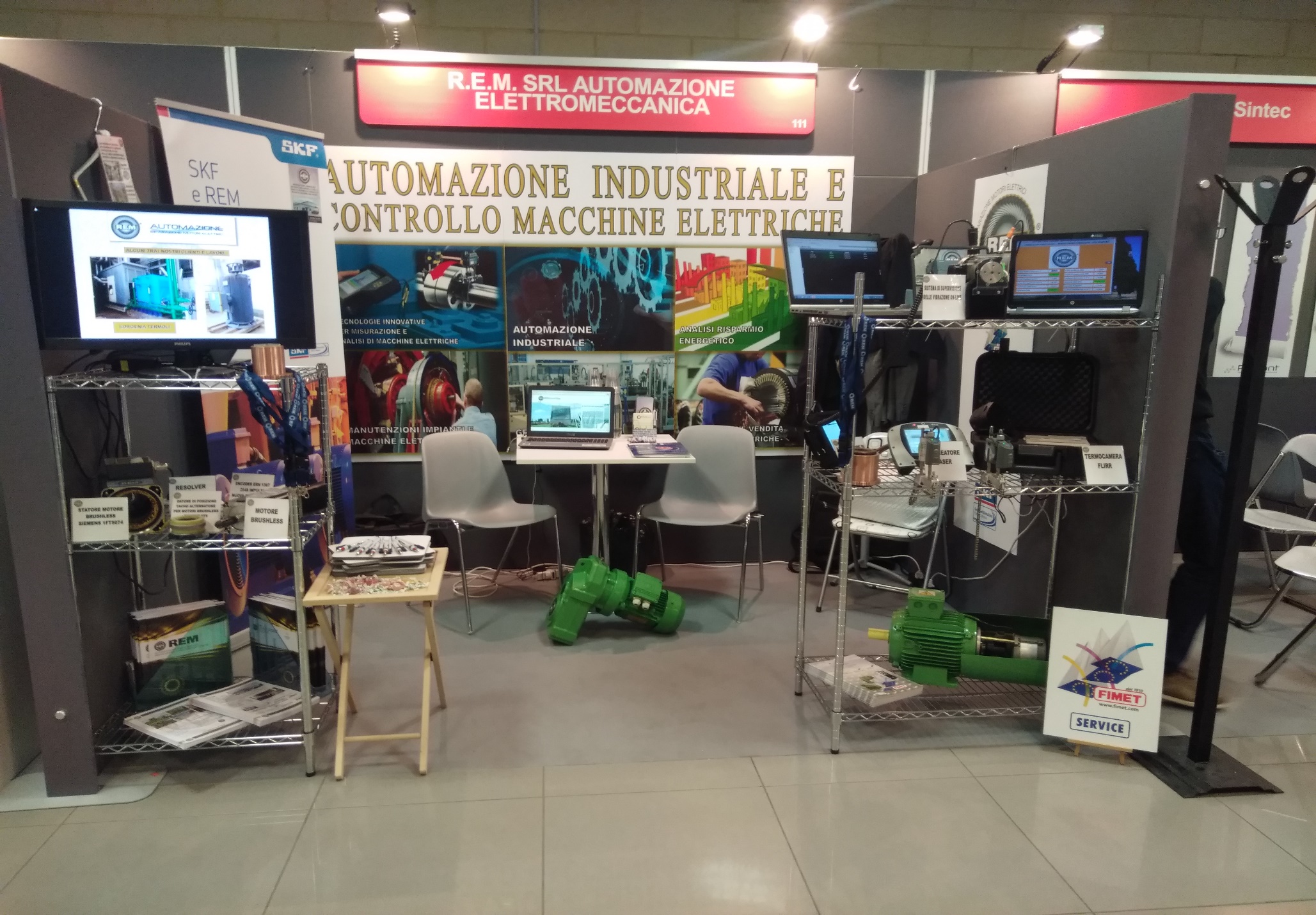 questa è la REM,   che altro!